Hormoonstelsel
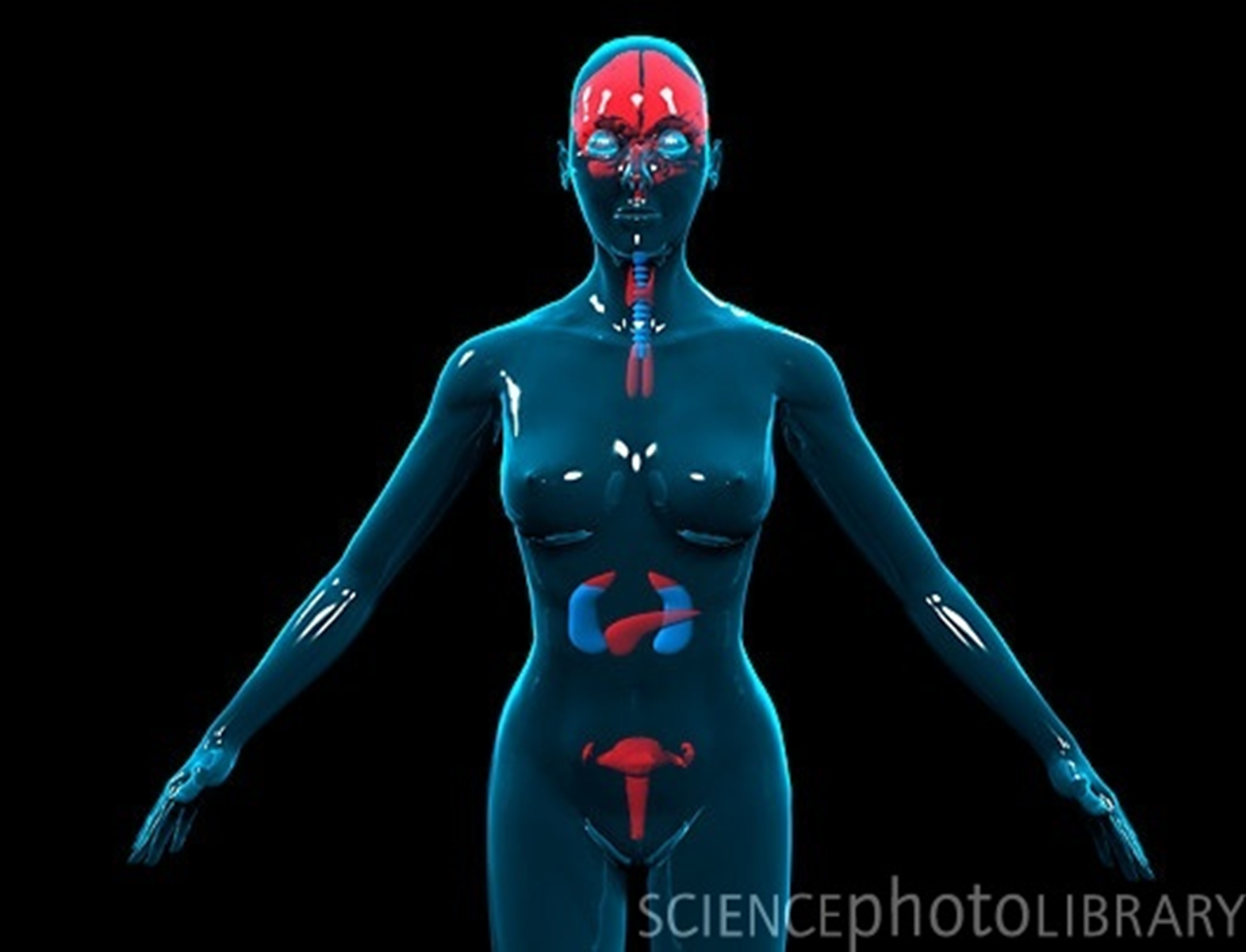 Hormonen
Hormonen zijn:

 Regeleiwitten die gemaakt worden door hormoonklieren.

Hormoonklieren hebben geen afvoerbuis, maar geven het hormoon direct af aan het bloed.
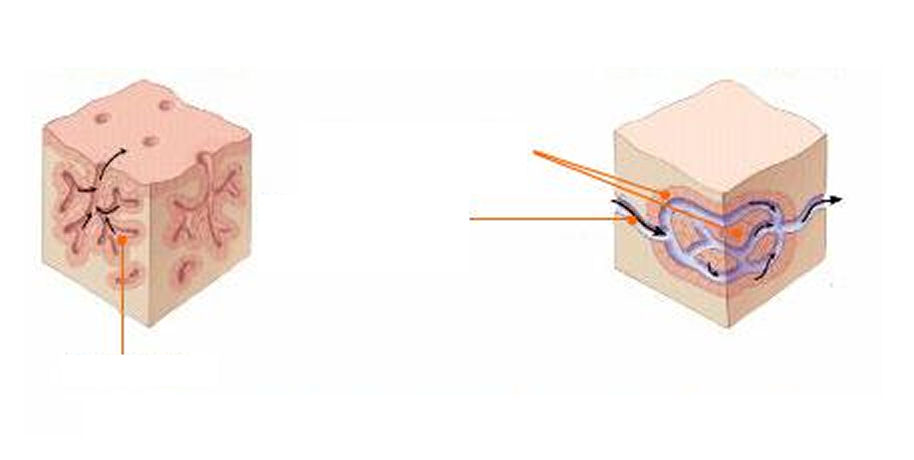 Exocriene klier
Endocriene klier
Hormoonproducerende
kliercellen
Bloedvat
Kliercellen
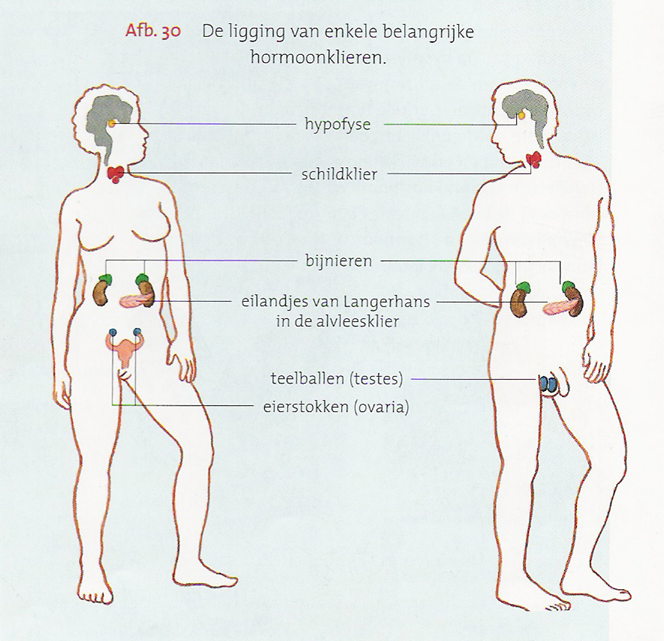 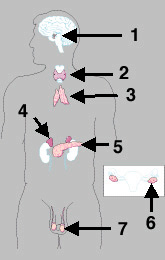 hypofyse
thymus
bijnieren
schildklier
alvleesklier
ovaria
testes
Hypofyse (hersenaanhangsel)
Stuurt de andere hormoonklieren aan (terugkoppeling)
Maakt:
Groeihormoon (lengtegroei botten)
Schildklierstimulerend hormoon
Geslachtsklierstimulerend hormoon
Bijnierschors stimulerend hormoon
Oxytocine (weeën stimuleren bij bevalling en melkafscheiding na bevalling)
ADH --> regelt terugresorptie water in nieren (evenwicht vochtbalans)
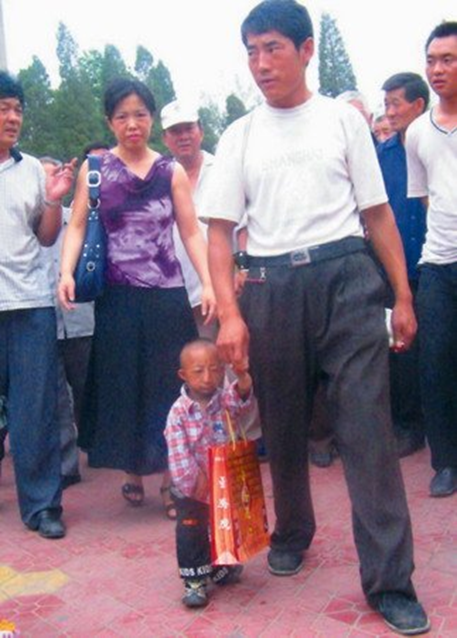 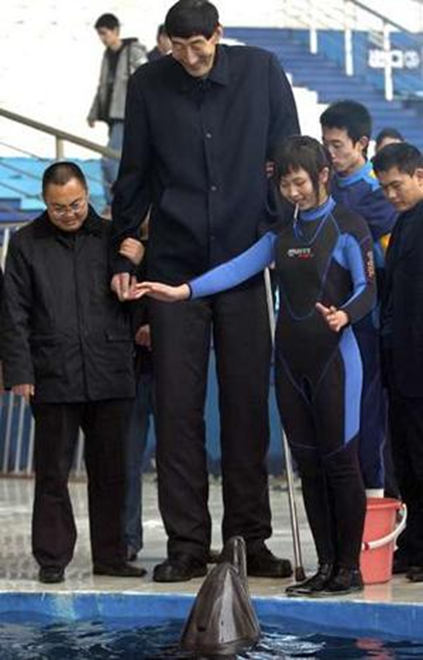 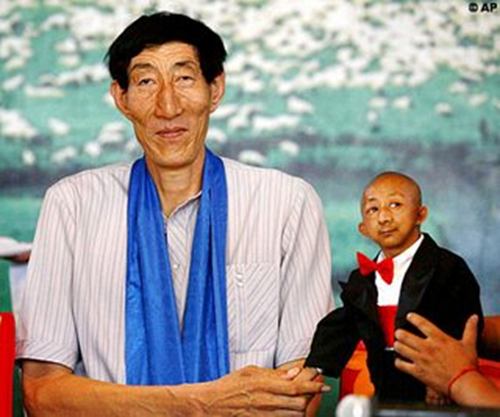 De schildklier
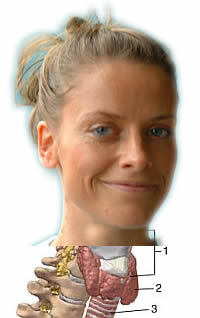 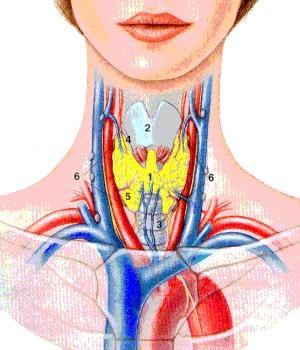 Schildklier (maakt hormoon thyroxine)
Negatieve terugkoppeling
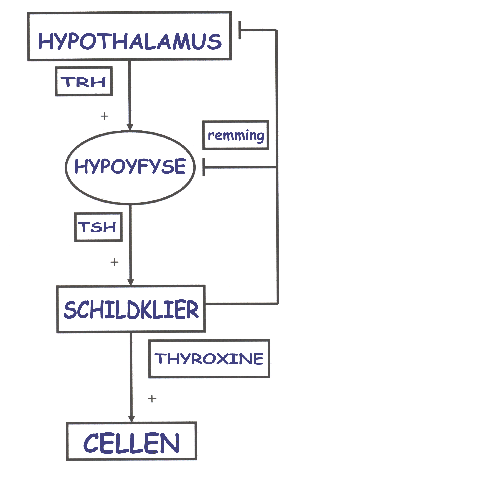 Stimuleert de   stofwisseling, groei en  ontwikkeling.
Bij Jodium tekort ontstaat  Struma.
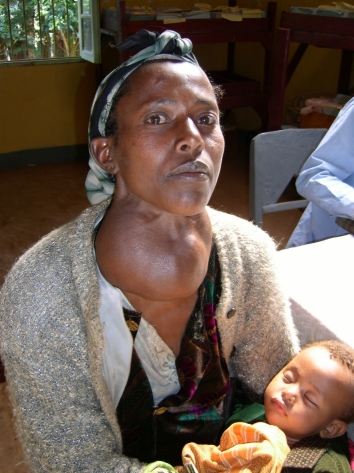 Animatie Bioplek schildklier
schildklier
ligt in hals voor luchtpijp
jodium nodig voor de werking
regelt stofwisseling in alle cellen
teveel hormoon (thyroxine) --> rusteloosheid, en vermagering
Te weinig hormoon --> snel moe, koud. Bij volwassenen kan dit leiden tot struma, bij kinderen tot achterstand groei en ontwikkeling
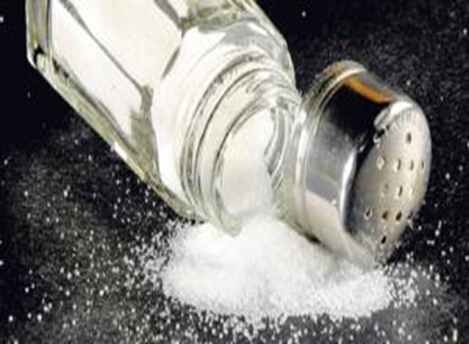 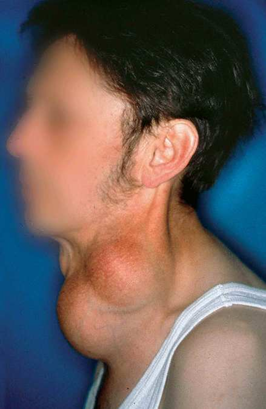 Te weinig thyroxine?
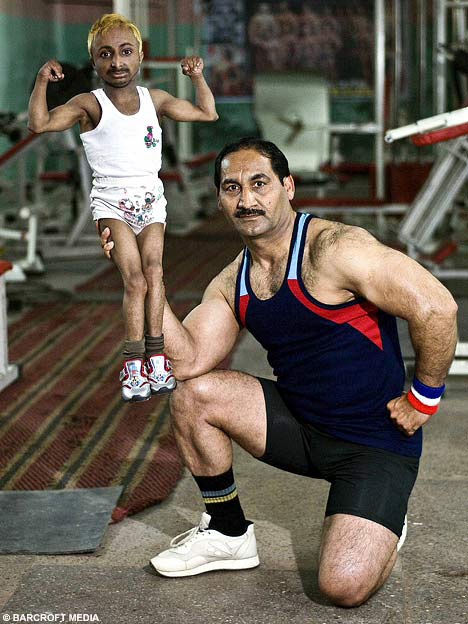 4 bijschildklieren
regelen kalkgehalte in bloed, dus houden samen met vitamine D de botten in goede toestand
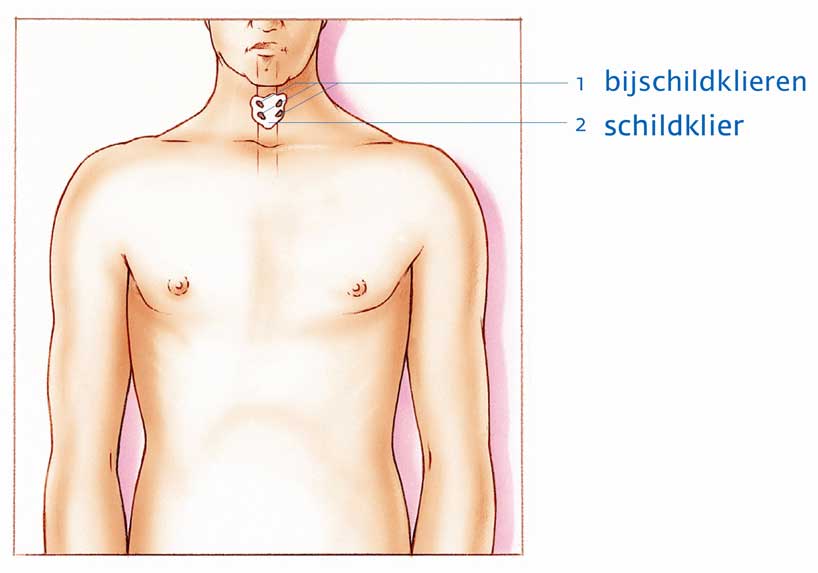 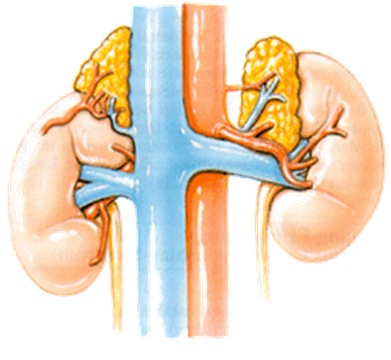 bijnieren
bijnierschors: 
afremming ontstekings- en overgevoeligheidsreacties (corticosteroïden)
bijniermerg:
maakt adrenaline dat het lichaam snel in actie kan brengen (net als sympathisch zenuwstelsel)
alvleesklier
2 taken:
spijsverteringssap maken (uitwendige afscheiding)
maakt insuline en glucagon (eilandjes van Langerhans) 

insuline--> regelt opname glucose in de cellen  
glucagon--> zorgt dat lever en spieren glucose afgeven aan het bloed
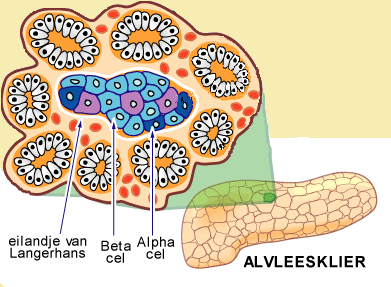 De eilandjes van Langerhans
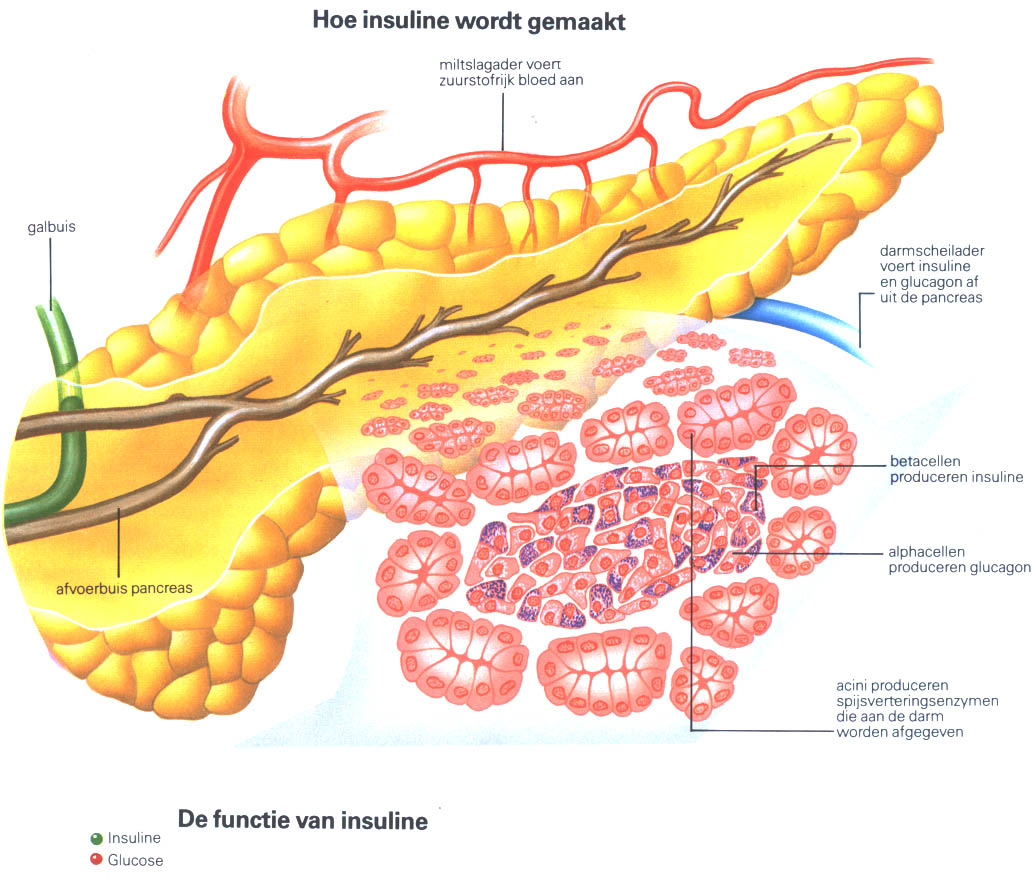 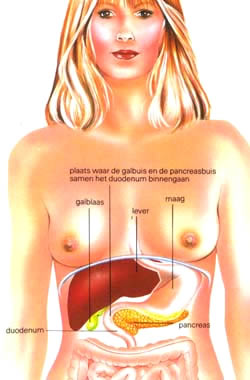 geslachtsklieren
eierstokken:
hormonen oestrogeen en progesteron

Testes (zaadballen):
hormoon testosteron
Secundaire geslachtskenmerken en vruchtbaarheid regelen
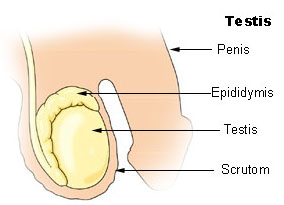 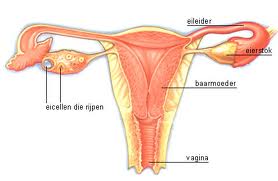